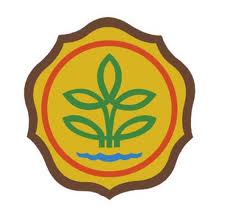 Epidemiologi Lapangan Tingkat Dasar
Sesi 3 – Tanda, Sindrom, dan membuat  diagnosis
File PowerPoint
Di dalam Sesi 3 kita akan menggali:
Pengaruh penyakit terhadap kesehatan  hewan dan produksi 

Tanda-tanda penyakit 

Sindrom dan mengapa sindrom berguna 

Diagnosis dan perbedaan antara diagnosis banding dan diagnosis definitif
[Speaker Notes: VOICE OVER

Selama sesi ini, kita akan menelaah mengenai penyakit hewan dan penyakit.  

Secara spesifik kita akan membahas pengaruh penyakit terhadap hewan, bagaimana kita mengklasifikasikan hewan sakit, apa itu tanda dan sindrom.

Mengetahui bagaimana penyakit mempengaruhi hewan akan membantu Anda menginterpretasikan tanda yang Anda lihat.  
 
Penting untuk memahami apa itu tanda, sindrom, diagnosis banding, dan disgnosis definitif  karena akan membantu di dalam investigasi penyakit. 
 
Konsistensi Anda dan teman-teman kerja lainnya dalam pelaporan ke iSIHKNAS akan membantu semua pihak dalam menginterpretasi data iSIHKNAS .  Dengan data ini Anda dapat memonitor penyakit di wilayah Anda dengan lebih efisien.]
Tempat Pak Budi
1 sapi pincang 
Banyak penyakit yang dapat mengakibatkan sapi pincang a.l: luka, abses, penyakit infeksi (brucellosis, black leg, dsb), atau trauma (patah kaki)

2 sapi diare 
Banyak penyakit yang dapat mengakibatkan diare seperti: parasit, terlalu banyak biji-bijian, infeksi bakteri, atau penyakit hati akibat keracunan
[Speaker Notes: VOICE OVER

Kemarin Pak Budi melaporkan kepada Pelsa bahwa ada satu sapinya yang pincang. Pelsa mengirim laporan Tanda Umum ke iSIKHNAS.

Pak Paimin (seorang paravet) menerima pemberitahuan dari iSIKHNAS dan berbicara dengan Pak Budi. 

Budi mengatakan kepada Pak Paimin bahwa ada satu sapi yang pincang dan sudah pincang selama beberapa minggu. Sapi itu kurus dan anak sapinya lemah. Ada 2 sapi lainnya yang diare. 

Pak Paimin mendengarkan penjelasan dari Pak Budi mengenai sapi yang pincang dan membuat daftar kemungkinan-kemungkinan penyebabnya (diagnosa banding) untuk situasi tersebut. Beberapa kemungkinannya termasuk luka, abses, penyakit infeksius (brucellosis, black leg, dsb.) atau trauma (kaki patah). 

Ada 2 sapi yang mengalami diare yang dapat sakit akibat parasit, terlalu banyak biji-bijian, infeksi bakteri, atau sakit hati karena keracunan. Penyakit-penyakit tersebut adalah diagnosa banding untuk diare pada sapi. 

Pak Paimin memutuskan untuk melakukan kunjungan ke peternakan untuk mendapatkan lebuh banyak formasi untuk mengerucutkan daftar.]
Penyakit pada hewan
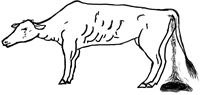 Penyakit pada hewan sering kali menyebabkan turunnya kesehatan dan produksi, dan mungkin dapat menyebabkan kematian
[Speaker Notes: VOICE OVER

Kebanyakan penyakit menyebabkan perubahan perilaku hewan dan hewan terlihat sakit. Penyakit biasanya menurunkan kesehatan dan produksi dan mungkin menyebabkan kematian pada hewan. 
 
Penyakit infeksius dapat menyebabkan hewan sakit, mengalami demam dan mungkin hewan tidak mau makan dan minum untuk periode waktu tertentu. 
 
Penting untuk peternak untuk melihat dan memonitor ternak mereka agar dapat menceritakan jika ada masalah. 

Banyak tanda-tanda penyakit mudah diobservasi tanpa pelatihan veteriner. 
 
Peternak yang menghabiskan waktu lama dengan ternaknya setiap hari akan dapat mendeteksi perubahan-perubahan kecil pada perilaku ternaknya. Perubahan-perubahan ini dapat mengindikasikan hewan tersebut sakit.  
 
Tanda-tanda penyakit yang mudah dilihat mencakup pincang, mata merah, batuk, diare, kehilangan banyak berat tubuh dan kematian. 
 
Tanda-tanda penyakit yang lebih sulit dilihat mencakup infertilitas dan berkurangnya kenaikan berat tubuh atau turunnya produksi susu.]
Penyakit pada hewan
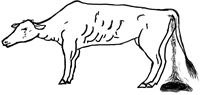 Kebanyakan tanda penyakit yang dapat kita lihat hanya memberikan adanya indikasi organ tetapi tidak selalu penyakit yang spesifik.
[Speaker Notes: VOICE OVER

Peternak dan petugas kesehatan hewan mengamati tanda-tanda penyakit ketika memeriksa hewan.  
 
Contoh tanda-tanda yang digunakan Pelsa untuk iSIKHNAS mencakup:
 kematian mendadak, demam, luka dan pincang

Paravet dan petugas teknis lainnya dilatih untuk melakukan pemeriksaan klinis untuk mencari tanda-tanda penyakit. 
 
Mereka dapat melihat perubahan suhu, bunyi respiratori, detak jantung, dan kecepatan respiratoru untuk mengindikasikan hewan ini mungkin sakit. 
 
Tanda-tanda penyakit memberikan indikasi organ yang terserang.  

Beberapa contoh seperti: 
Diare mengindikasikan penyakit yang menyerang  pencernaan atau absorbsi 
Batuk dan kesulitan bernafas mengindikasikan penyakit paru-paru atau saluran pernafasan.
Lelaran liur dari mulut mengindikasikan ketidakmampuan menelan baik karena penyakit sistem syaraf, ganjalan fisik di tenggorokan, atau meningkatnya produksi liur. 
Pincang mengindikasikan penyakit atau luka pada kaki, tulang belakang atau otak. 

Penting untuk memahami apa itu tanda penyakit sehingga ketika Anda berbiacara dengan orang lain atau melapor ke iSIKHNAS, kita semua menggunakan istilah yang sama. Hal itu juga penting ketika Anda berkomunikasi dengan peternak, petugas Dinas, dan profesional kesehatan hewan lainnya untuk menghindari kebingungan.]
Sindrom
Sindrom merujuk pada tanda tertentu atau sekumpulan tanda yang dapat dikenali dengan mudah dan yang mungkin mengindikasikan penyakit penting tertentu. 

Sindrom respiratori dapat didefinisikan sebagai hewan yang menunjukan satu atau lebih tanda klinis berikut ini:   
batuk
Sulit bernafas 
Leleran hidung 
Meningkatnya kecepatan bernafas
[Speaker Notes: VOICE OVER

Kadang-kadang kita melihat sejumlah tanda yang muncul bersamaan secara rutin. Ini dapat dilaporkan sebagai sindrom. 
 
Sindrom resporatori berikut ini adalah contoh:

Ini dapat didefinisikan sebagai:  

Hewan yang menunjukan satu tanda klinis atau lebih berikut ini: batuk, kesulitan bernafas, leleran hidung, meningkatnya kecepatan respiratori, dan seterusnya.]
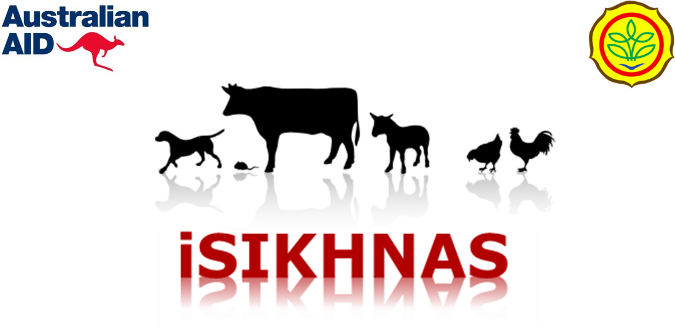 Kode sindrom iSIKHNAS
MMU
KGS
MTD
PLL
GGA
DMB
PLB
[Speaker Notes: VOICE OVER

Sistem iSIKHNAS menggunakan sindrom spesifik untuk mengidentifikasi kemungkinan penyebab penyakit prioritas. 
 
Sindrom ini adalah: 
Peningkatan kematian mendadak pada ayam atau unggas lain 
Aborsi pada trimester ketiga atau pembengkakan sendi pada sapi 
Kematian mendadak dengan keluarnya darah dari lubang kumlah pada sapi 
Pincang, produksi liur berlebih, dan lepuh pada mulut/kaki/susu pada sapi 
Perubahan pada perilaku, lebih agresif atau peningkatan stress, hiper salivasi, dan menggigit pada anjing 
Demam tinggi, konjungtivitis, dan peningkatan kematian pada babi
Sangat menular, atau mortalitas tinggi, atau zoonosis, atau tanda-tanda atau perilaku yang tidak lazim, atau eksotik. 
 
iSIKHNAS menggunakan sindrom yang luas karena penyakit-penyakit yang menjadi perhatian dianggap sangat penting dan kita tidak ingin membiarkan satu kasus pun terlewat.  
 
Tidak mengapa melaporkan penyakit dengan sindrom-sindrom berikut ini dan kemudian mengetahui setelah investigasi bahwa hewan menderita penyakit lain dan bukan penyakit yang menjadi perhatian.]
Tempat Pak Budi
2 sapi yang terkena diare
[Speaker Notes: VOICE OVER

Di peternakan Pak Budi ada 2 sapi yang diare. 

Sebelum datang berkunjung, Pak Paimin membuat daftar penyakit yang dapat menimbulkan tanda-tanda klinis.  

Parasit
Terlalu banyak biji-bijian 
Keracunan 
Infeksi Salmonella di perut (bakteri)
Johne’s disease (bakteri)
Bovine viral diarrhoea (virus)
Rumput yang sangat subur dan segar 

Dengan beberapa informasi lebih dari Pak Budi mengenai sejarah ternaknya, Pak Paimin dapat mengeluarkan beberapa penyakit dari daftar yang dia buat atau dia mungkin dapat menginvestigasi beberapa kemungkinan secara lebih intensif lagi.  
 
Setelah Pak Paimin selesai memeriksa secara klinis, dia dapat mencoret beberapa penyakit lagi dan mungkin mengambil sampel untuk menginvestigasi beberapa kemungkinan dengan lebih intensif. 

[buat tect box muncul di akhir voice over untuk slide ini dan memberikan waktu lebih kepada peserta untuk membaca kata-kata tersebut]]
Diagnosis banding
Diagnosis banding adalah penyakit yang dapat menyebabkan tanda-tanda klinis yang sudah teramati

Sering kali ada lebih dari satu penyakit yang dapat menyebabkan tanda-tanda yang sama.  

Ketika hewan sakit diperiksa, adalah lazim untuk membuat daftar beberapa diagnosis banding sebagai penyakit-penyakit yang mungkin menyerang hewan.
[Speaker Notes: VOICE OVER

Sering kali ketika hewan menunjukan tanda-tanda penyakit, ada banyak kemungkinan penyakit yang dapat menjelaskan tanda-tanda yang muncul. Ini dikenal sebagai diagnosis banding. 
 
Adalah hal biasa untuk mengurutkan daftar ini  penyakit dari yang paling besar kemungkinannya sampai yang paling kecil kemungkinannya menyebabkan penyakit.]
Diagnosis definitif
Diagnosis definitif dicapai ketika dokter hewan yakin ada satu penyakit yang paling mungkin menyerang hewan yang sakit. 
Dokter hewan menggunakan semua informasi diagnosis yang ada (termasuk sejarah, klinis, lingkungan, laboratorium, dan informasi epidemiologis).
[Speaker Notes: VOICE OVER

Diagnosis definitif merujuk pada kasus di mana dokter hewan dapat menyimpulkan dari informasi diagnostik, yang mencakup informasi
Sejarah (anamnesa)
Klinis
Lingkungan
Epidemiologi laboratorium 
dsb.  

bahwa ada satu penyakit yang paling mungkin menyerang hewan.]
Tempat Pak Budi
[Speaker Notes: VOICE OVER

Setelah Pak Paimin menyelesaikan kunjungannya ke peternakan pak Budi, 
Mendapat sejarah terperinci dari hewan yang sakit,  
Melakukan uji klinis,  
Mengambil sampel untuk uji lab, 
Menindaklanjuti respons sampai ke tahap pengobatan,  
Dan akhirnya menganalisis hasil dari setiap bagian dari investigasi   

Dia sampai pada daftar diagnosis banding yang lebih ringkas atau mungkin diagnosis definitif.
 
Melalui ini, kita telah mendiskusikan bagaimana penyakit menyerang hewan, 
Apa itu tanda, sindrom, diagnosa banding, dan diagnosa definitif  
Dan bagaimana semua ini penting untuk pekerjaan Anda dalam menginvestigasi penyakit dan pelaporan ke iSIKHNAS]
Sesi 3 – Ringkasan
Penyakit pada hewan biasanya menyebabkan penurunan kesehatan dan produksi serta mungkin menyebabkan kematian. 

Tanda adalah perubahan pada hewan yang disebabkan oleh penyakit dan yang dapat dideteksi oleh manusia 

Sindrom merujuk pada tanda tertentu atau sekumpulan tanda yang dapat dikenali dengan mudah dan yang mungkin mengindikasikan penyakit penting tertentu 

Diagnosis banding adalah penyakit yang dapat menyebabkan tanda-tanda klinis yang telah diobservasi. Sering kali ada lebih dari satu penyakit yang menyebabkan tanda-tanda yang sama

Diagnosis definitif  dicapai ketika dokter hewan yakin ada satu penyakit yang paling mungkin menyerang hewan yang sakit.
[Speaker Notes: VOICE OVER

Selama sesi ini, kita melihat

Bagaimana penyakit menyerang hewan, 
Apa itu tanda, sindrom, diagnosa banding, dan diagnosis definitif  
Dan bagaimana semuanya itu penting untuk pekerjaan Anda di dalam investigasi penyakit dan pelaporan ke iSIKHNAS]
Matikan video